Комунікації та соціальна відповідальність
к.е.н., доцент 
кафедри менеджменту та бізнесу
Майстренко Ольга Валентинівна
Тема 1. Соціальна відповідальність як чинник стійкого розвитку
1.1. Визначення поняття “соціальна відповідальність”
1.2. Історія розвитку СВ
1.3. Особливості формування моделей СВ
1.4. СВ держави та людини
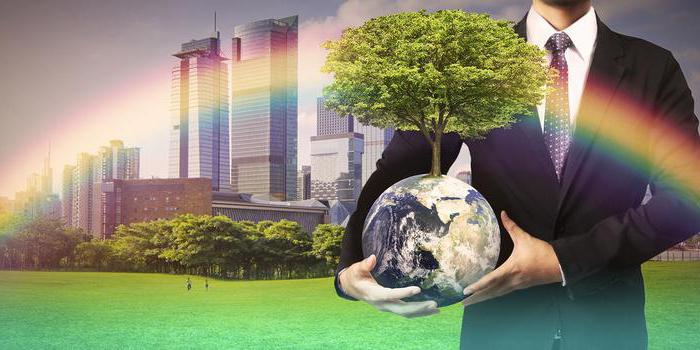 Соціальна відповідальність
Це відповідність організації за вплив своїх рішень та діяльності (продукти, послуги, процеси) на суспільство і навколишнє середовище на основі прозорої і етичної поведінки організації, яка:
допомагає сталому розвитку, здоров’ю та добробуту суспільства;
зважає на очікування зацікавлених сторін;
не суперечить відповідному законодавству та міжнародним нормам поведінки
поширена в усій організації і практикується у відносинах організації (в рамках сфери свого впливу)
ISO 26000:2010: СВ – це відповідальність компанії за вплив її рішень та дій на суспільство, навколишнє середовище шляхом прозорої та етичної поведінки, яка:
Сприяє сталому розвитку, у т.ч. здоров'ю та добробуту суспільства;
Враховує очікування заінтересованих сторін;
Відповідає чинному законодавству та міжнародним нормам поведінки;
Інтегрована у діяльність організації  і практикується в її відносинах з іншими.
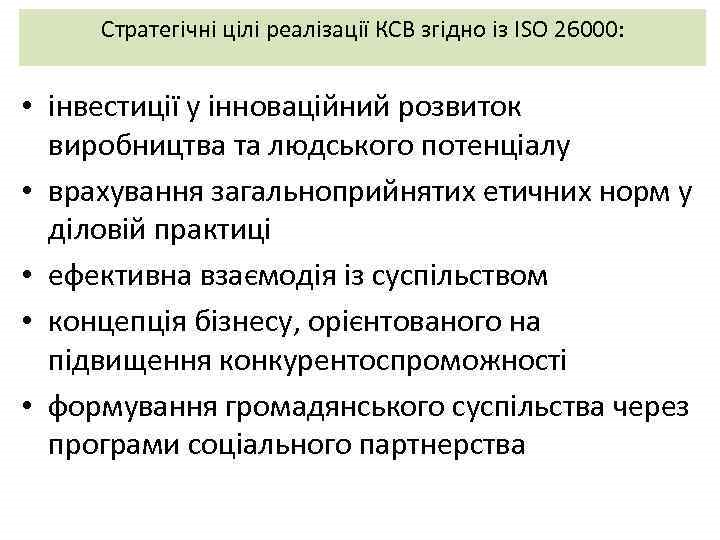 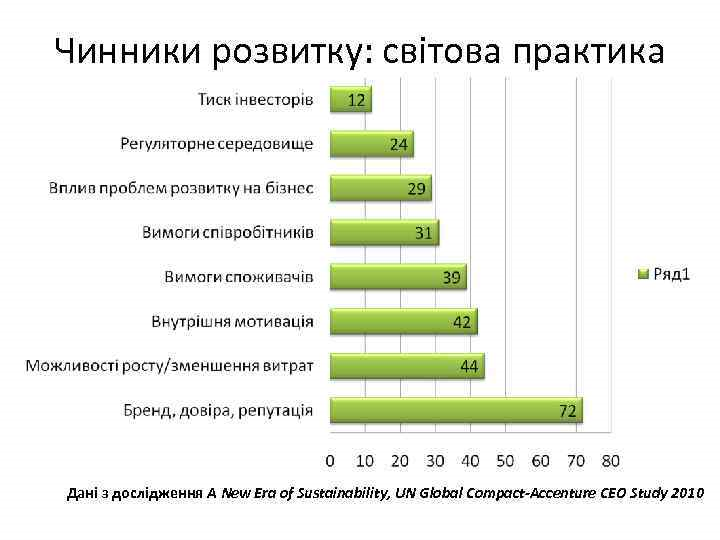 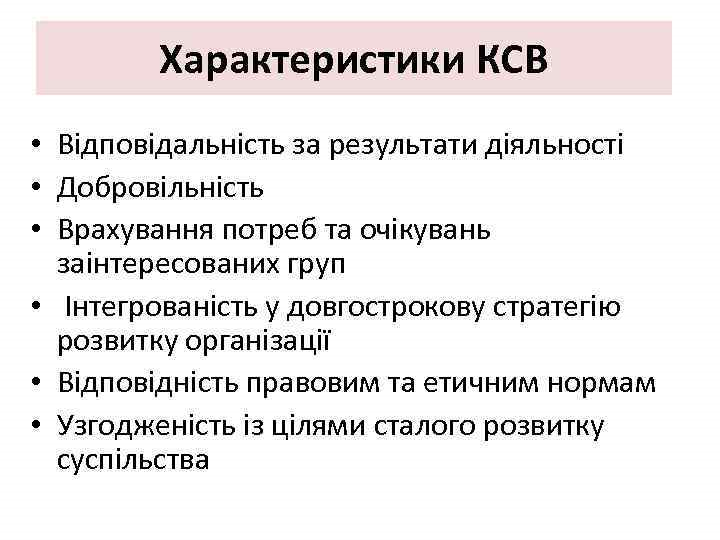 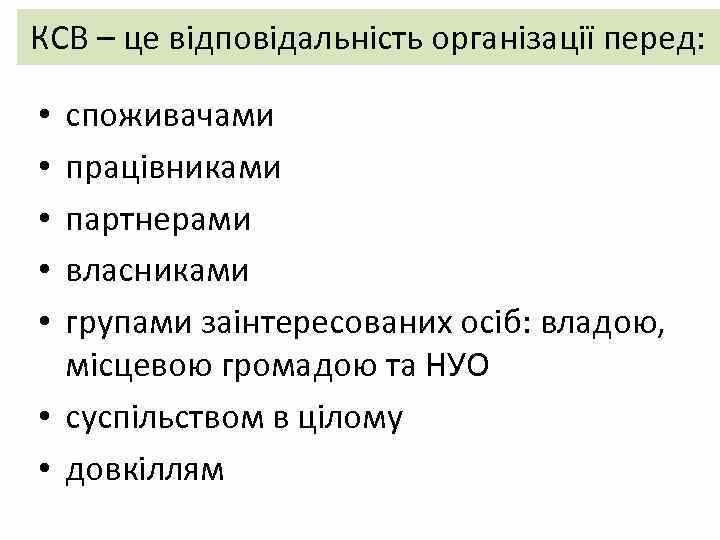 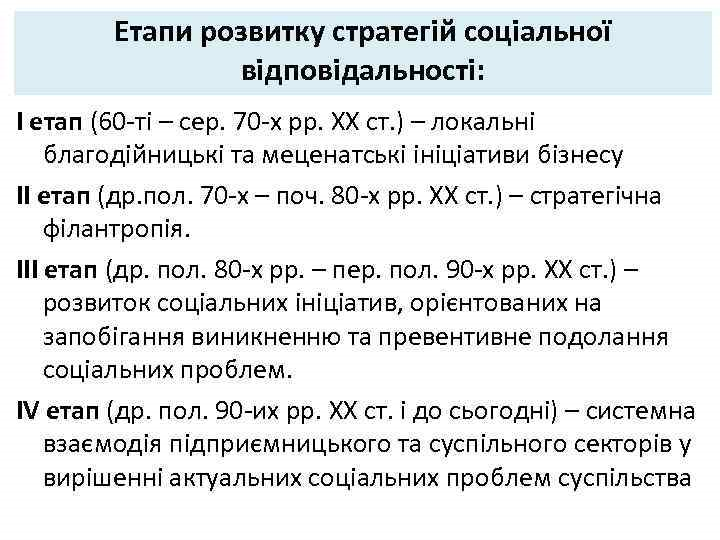 Розвиток СВ в Україні
Проходить декілька етапів розвитку:
Дотримання діючого законодавства.
Здійснення доброчинної діяльності.
Використання зв'язків з громадcкістю (PR)
Покращення ефективності бізнес-процесів.
Стратегічний підхід до СВ.
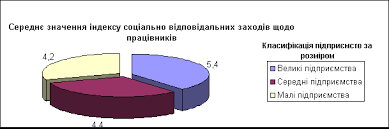 Етапи розвитку СВ в Україні
1. 2005- початок розвитку руху СВ.
2. 2007 – підвищення обізнаності з СВ і втілення стратегічних засад в питаннях розвитку.
3. 2008 - представлення соціальних звітів компаній. Раціональний підхід СВ та розуміння різниці між СВ як стратегією ведення бізнесу і благодійністю.
4. з 2009 – повільний розвиток. Увага на екоменеджменті і інші практики із збереження довкілля.
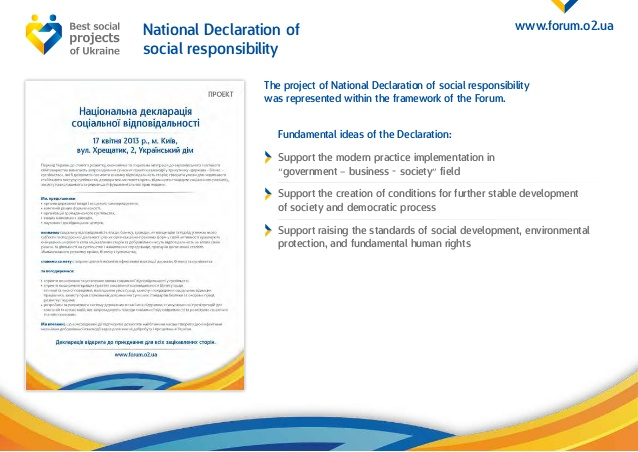 Показники СВ в Україні за останні 5 років
13 компаній зі 100 публікують звіти із СВ
24 компаній декларують діяльність у 3 і більше категорій СВ
140 організацій охоплює українська мережа Глобального договору
Цент Розвиток КСВ, який допомагає щодо питань СВ і проводить заходи, які стосуються СВ
Принципи СВ
Підзвітність.
Прозорість.
Етична поведінка.
Зацікавлені сторони організації.
Правові норми.
Міжнародні норми.
Права людини
Факти, що свідчать, що практика СВ поки що не набула значного поширення в Україні
Масові порушення з боку роботодавців міжнародних прав людини та трудові стандарти
Недотримання законодавчо встановлених соціально-трудових прав і гарантій працівників, економія витрат на охорону праці
Низький рівень заробітної плати, приховування заробітної плати, тривала заборгованість із виплати заробітної плати
Забруднення довкілля, виснаження природних ресурсів
Невисока якість продукції, приховування небажаної інформації, недобросовісна реклама
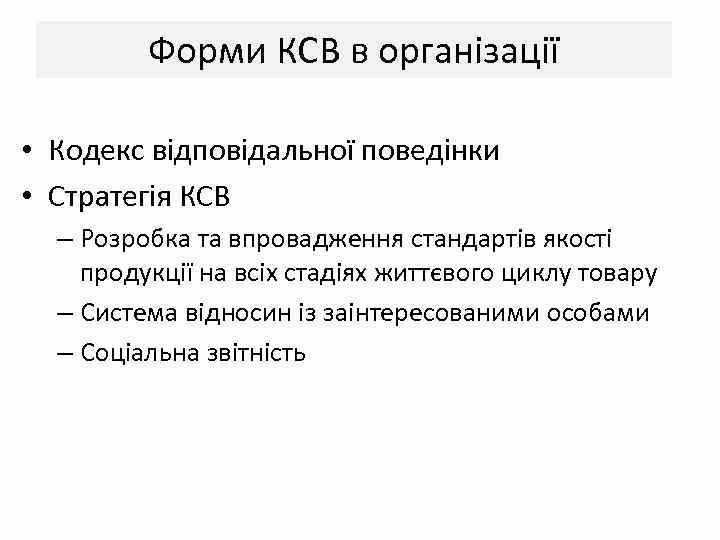 Стратегічні напрями розвитку ефективної системи СВ в Україні
1. Забезпечення державою суворого дотримання існуючих законів, приведення усіх без винятку підприємств до СВ
2. Формування ідеології і культури СВ
3. Створення сприятливого економічного клімату
4. Оздоровлення морального клімату в суспільстві, подолання корумпованості, забезпечення законності й правопорядку
5. Активізація соціальної свідомості й ролі найманих працівників як учасників соціального діалогу, як найманих працівників, як споживачів, як громадян
6. Відповідна моральна підготовка політичних лідерів ті бізнесменів
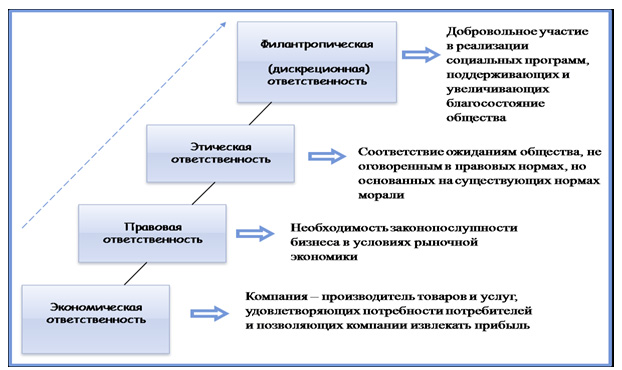 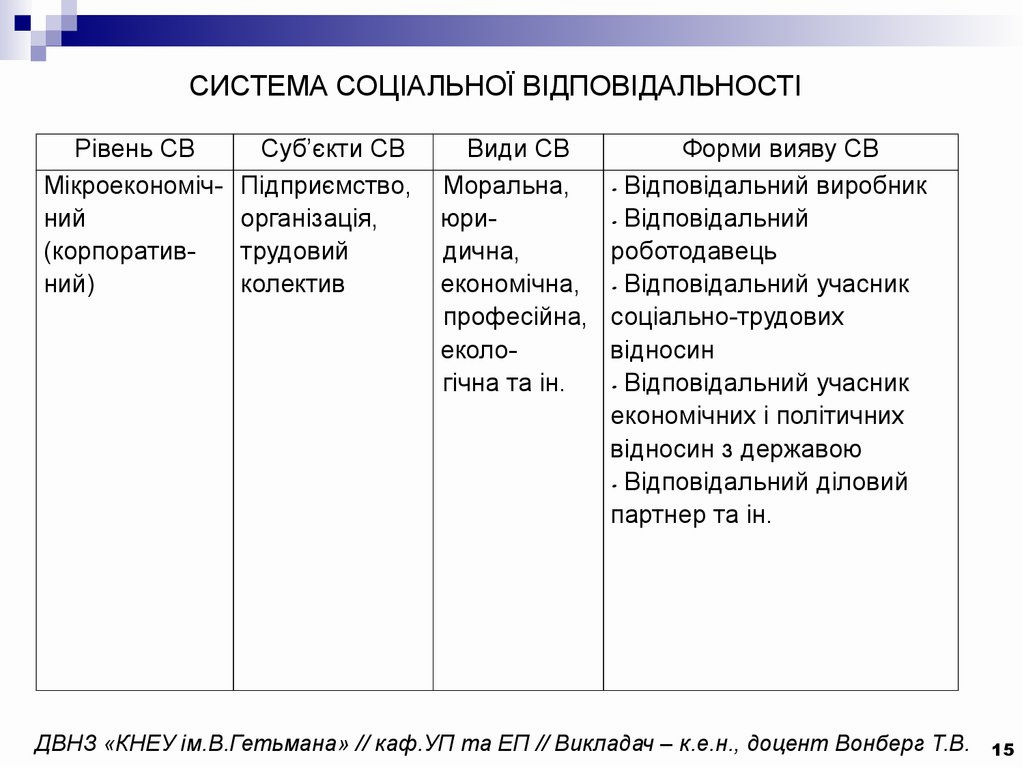 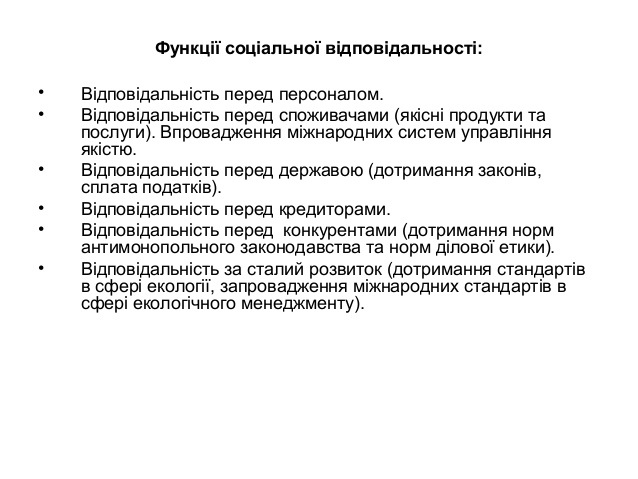 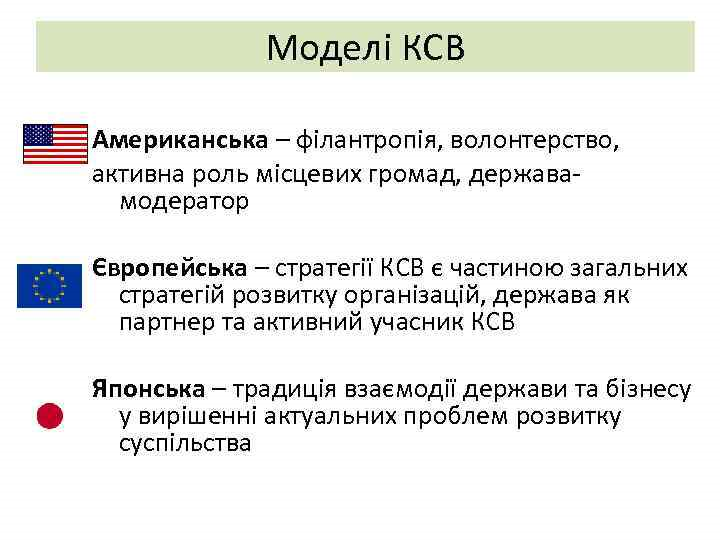 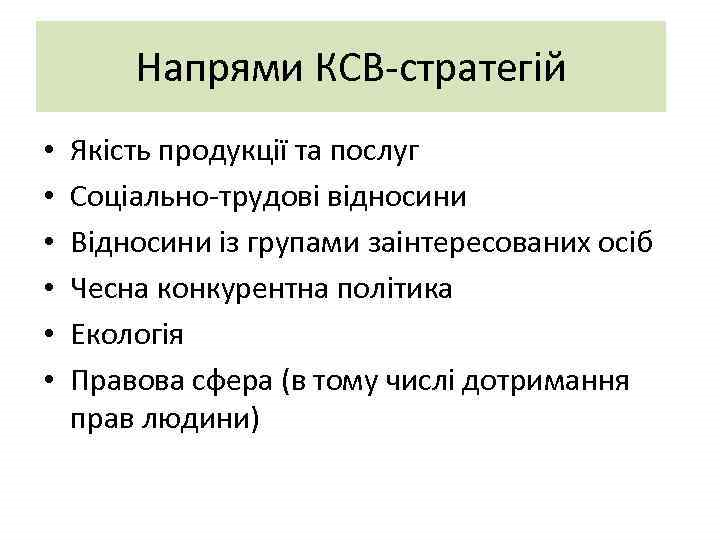 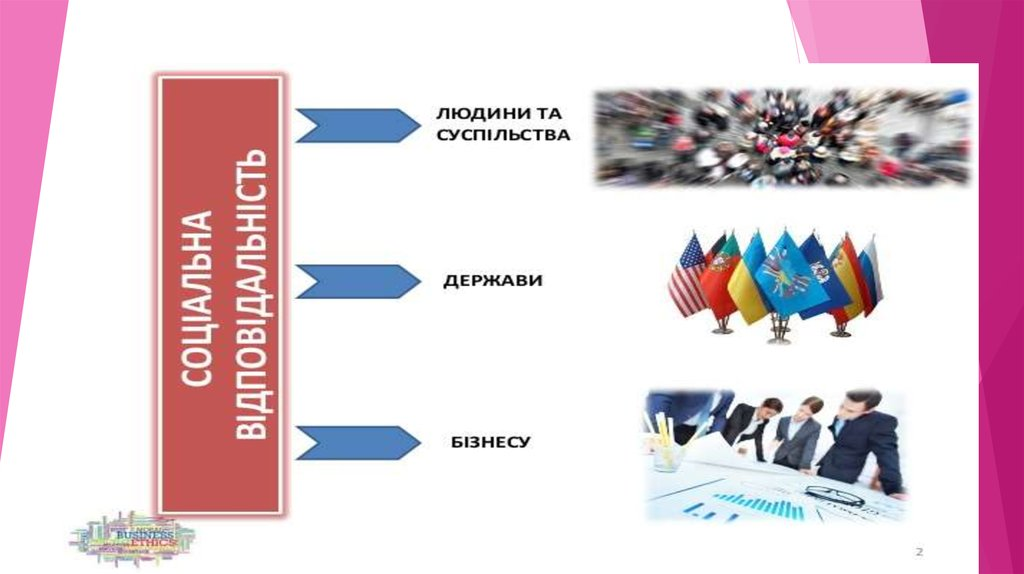 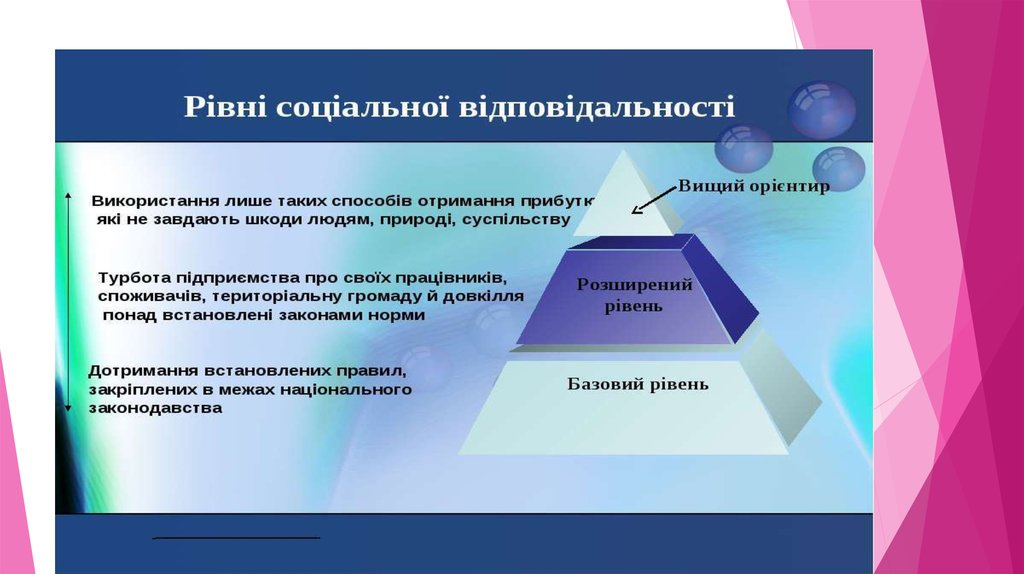 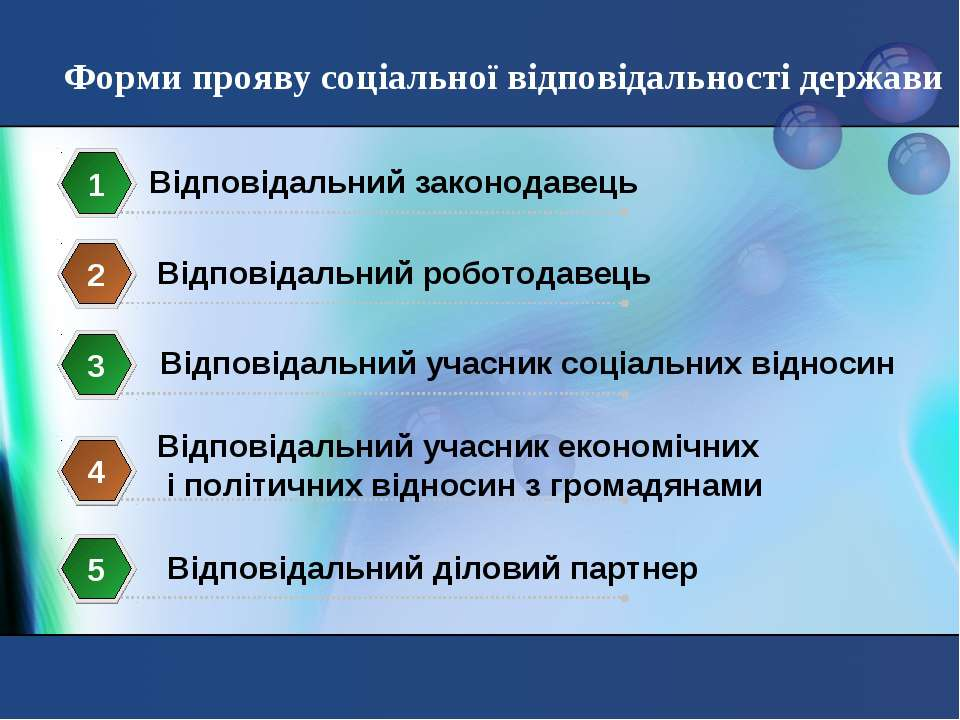 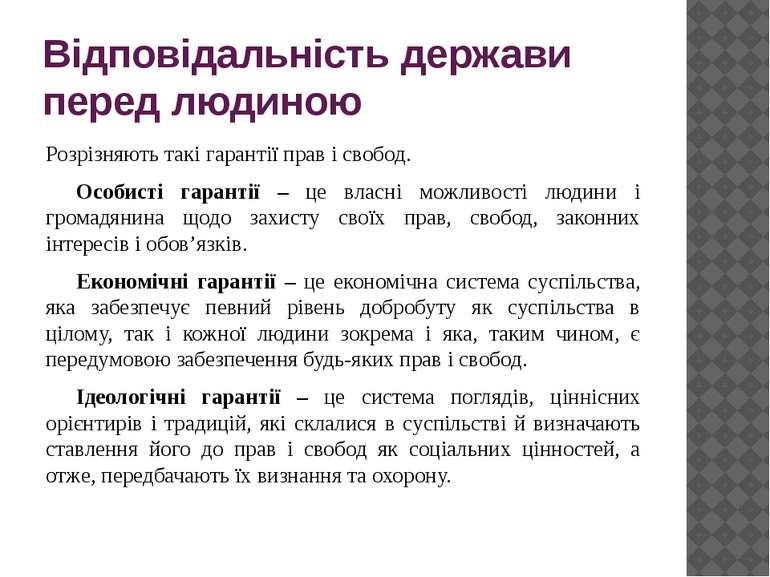 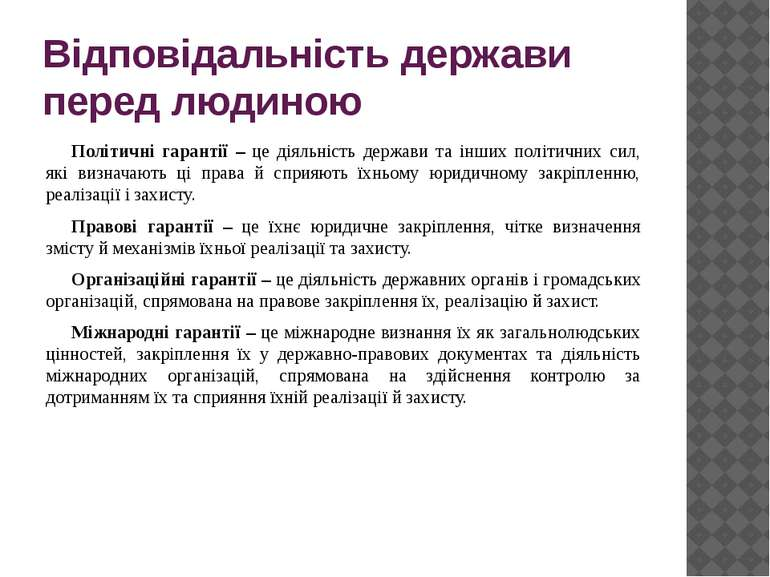